SWIFT Webinar:How to reduce post-trade costs in FX
You will hear silence until we begin
[Speaker Notes: Ensure you are muted!

5 mins out
Unmute

“Hello everyone.
Thank you for joining us for today’s webinar, How to reduce post-trade costs with FX.
We are going to begin in just a few moments.
If you can hear me and you can see the slide on your screen, you are all set, there is nothing else you need to do.
I’m essentially performing an audio test here, and in a moment I am going to put up a chat for those that can’t hear me.
Thank you for joining us, sit tight, and we will begin shortly.”

Send below message in ‘Chat’ to ‘All Participants’Hello everyone, the time is now 1:56 - I've just conducted an audio test. If you are dialled into the audio via your telephone, but you were unable to hear me, please find details of how to log into the audio under the 'communicate' tab at the top of your screen. We will begin shortly.]
Teleconference Information
You can also find details of how to log into the audio under the 'communicate' tab at the top of your screen.
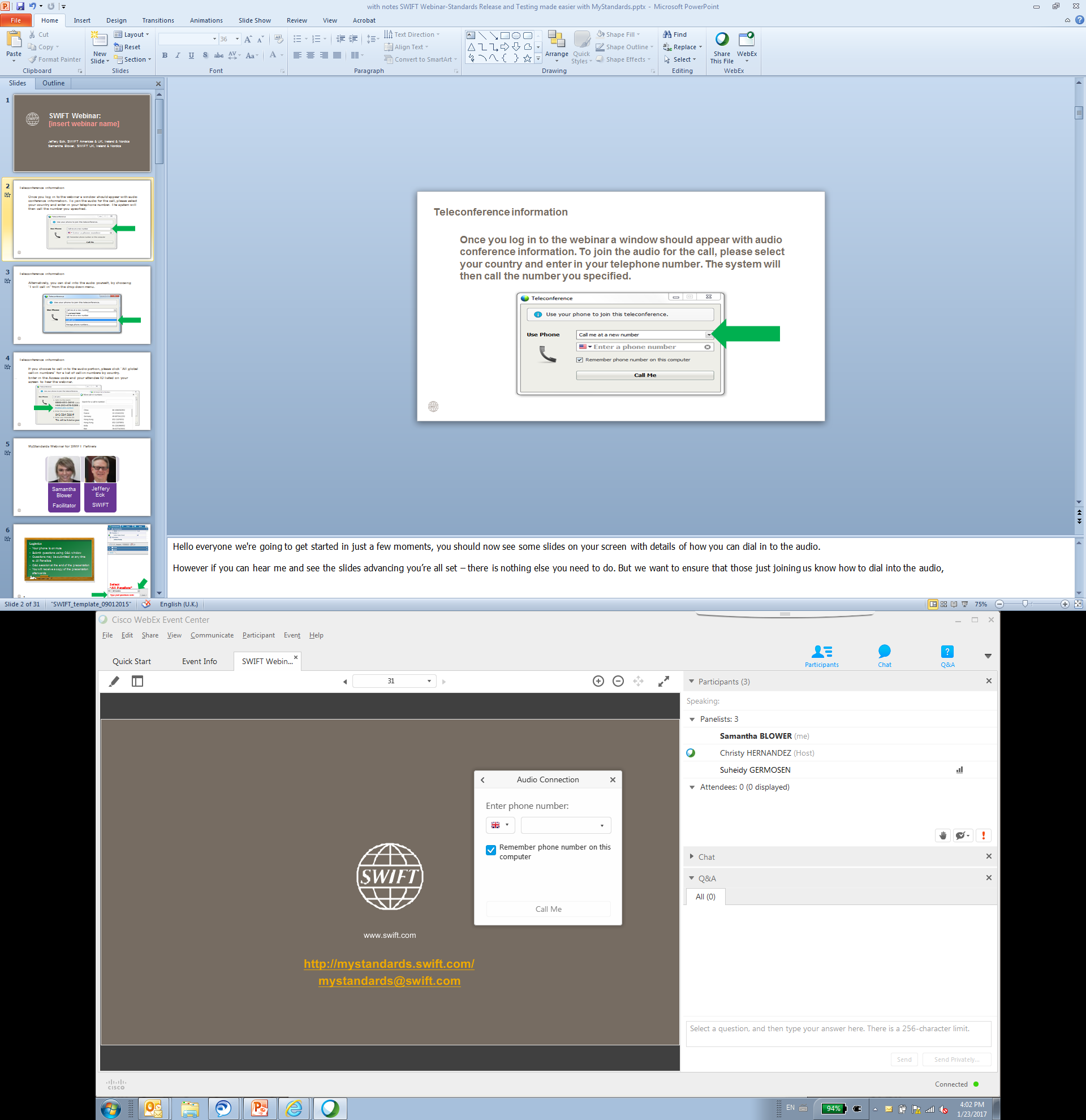 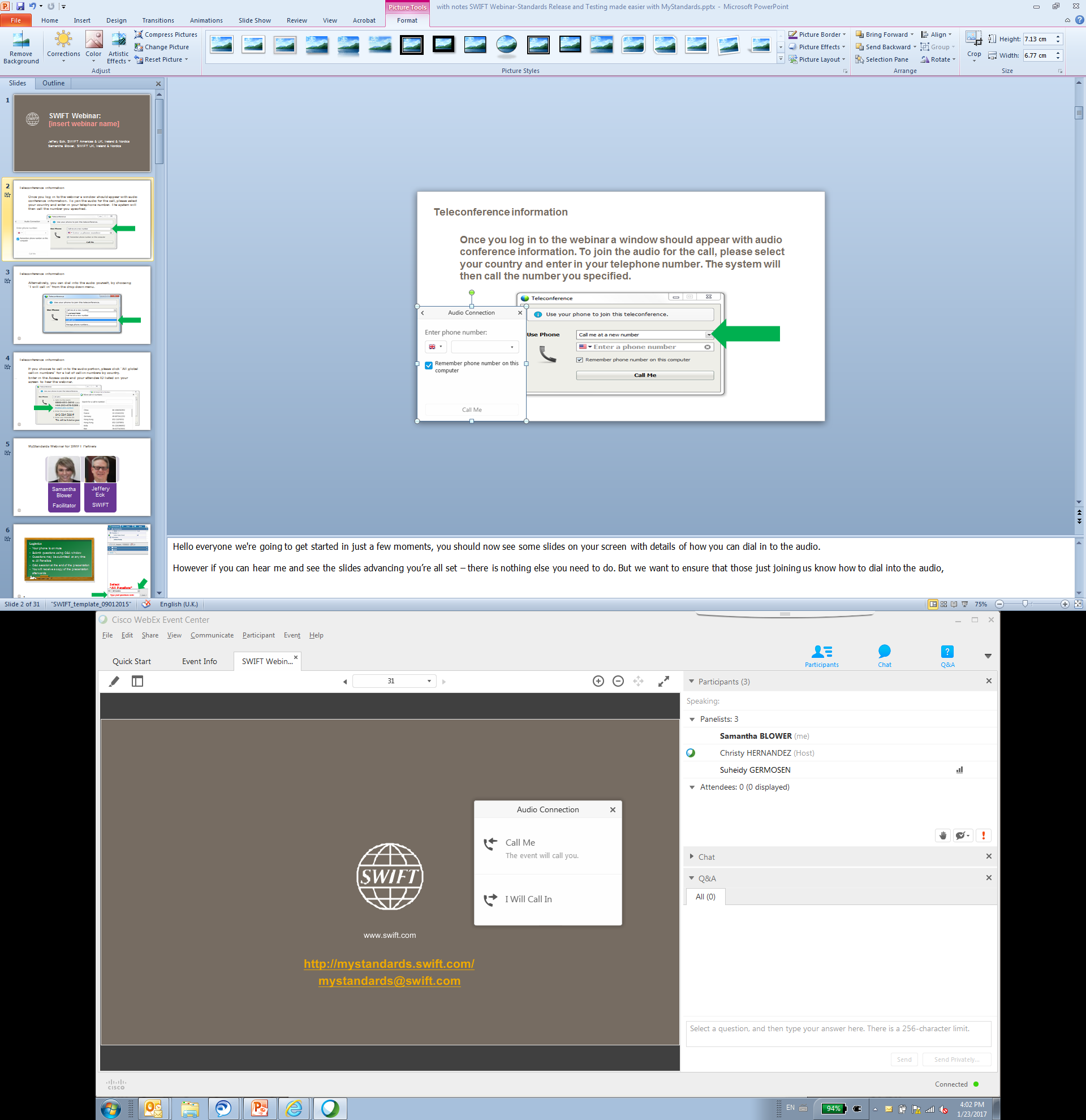 SWIFT Webinar: How to reduce post-trade costs in FX
[Speaker Notes: 2 mins out
Unmute

“Hello everyone.
We're going to get started in just a few moments.
For those just joining, you should see some slides on your screen with details of how you can dial in to the audio.
If you can hear me and see the slides advancing you are all set – there is nothing else you need to do. 
Thank you again, and we will begin shortly.”


Spend 10-15 secs on each slide (1-3) then repeat]
Teleconference Information
You can also find details of how to log into the audio under the 'communicate' tab at the top of your screen.
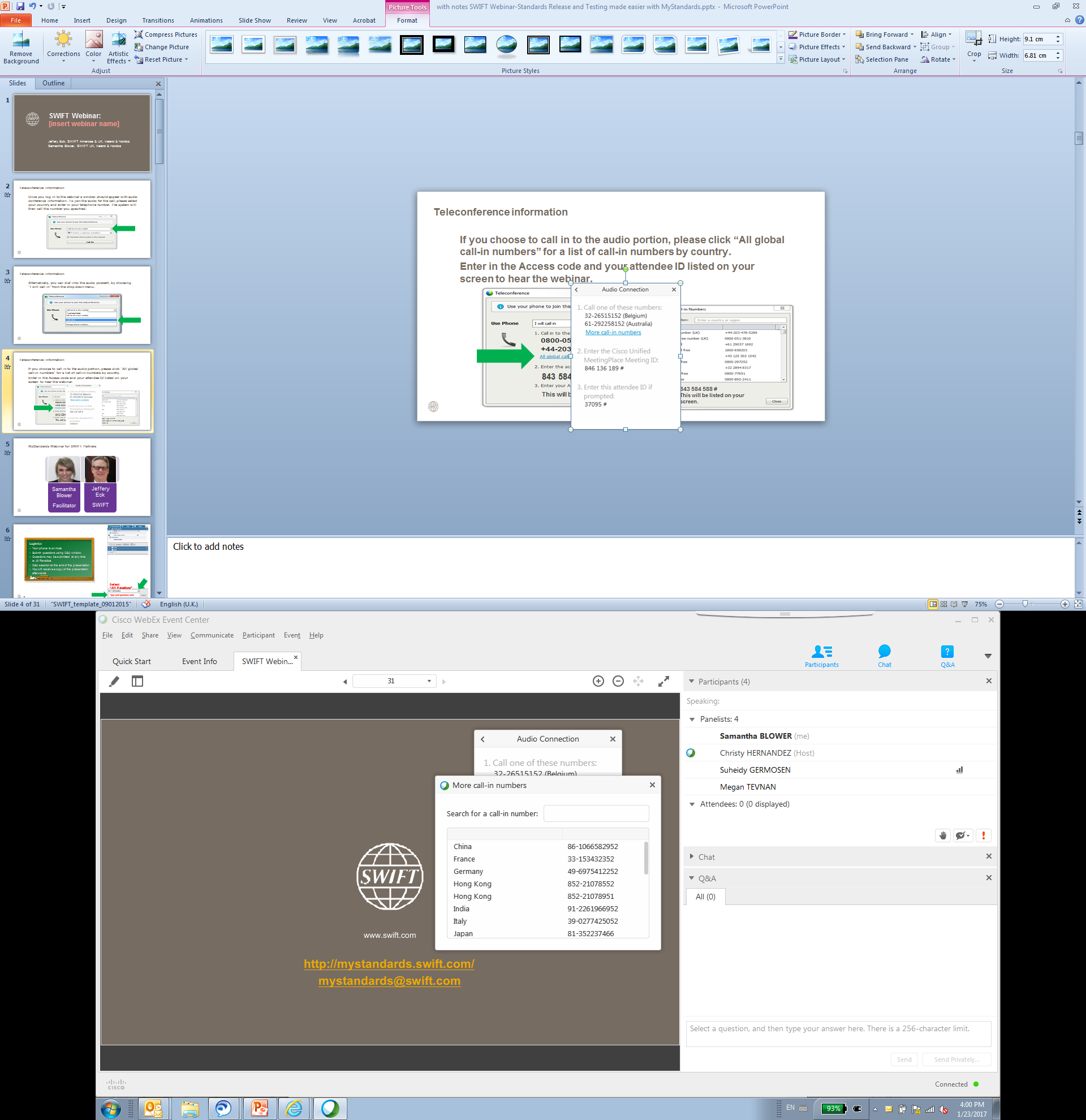 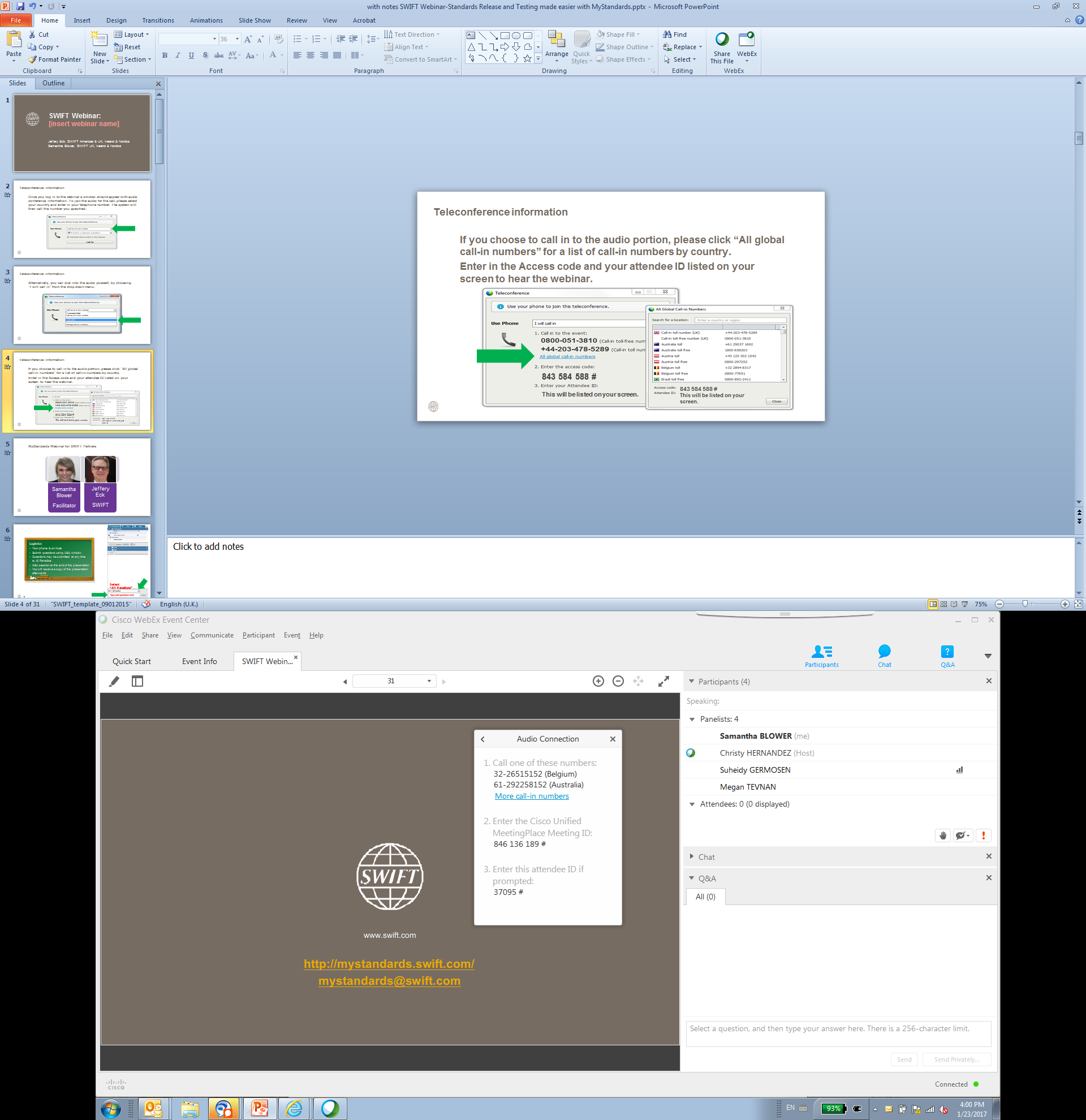 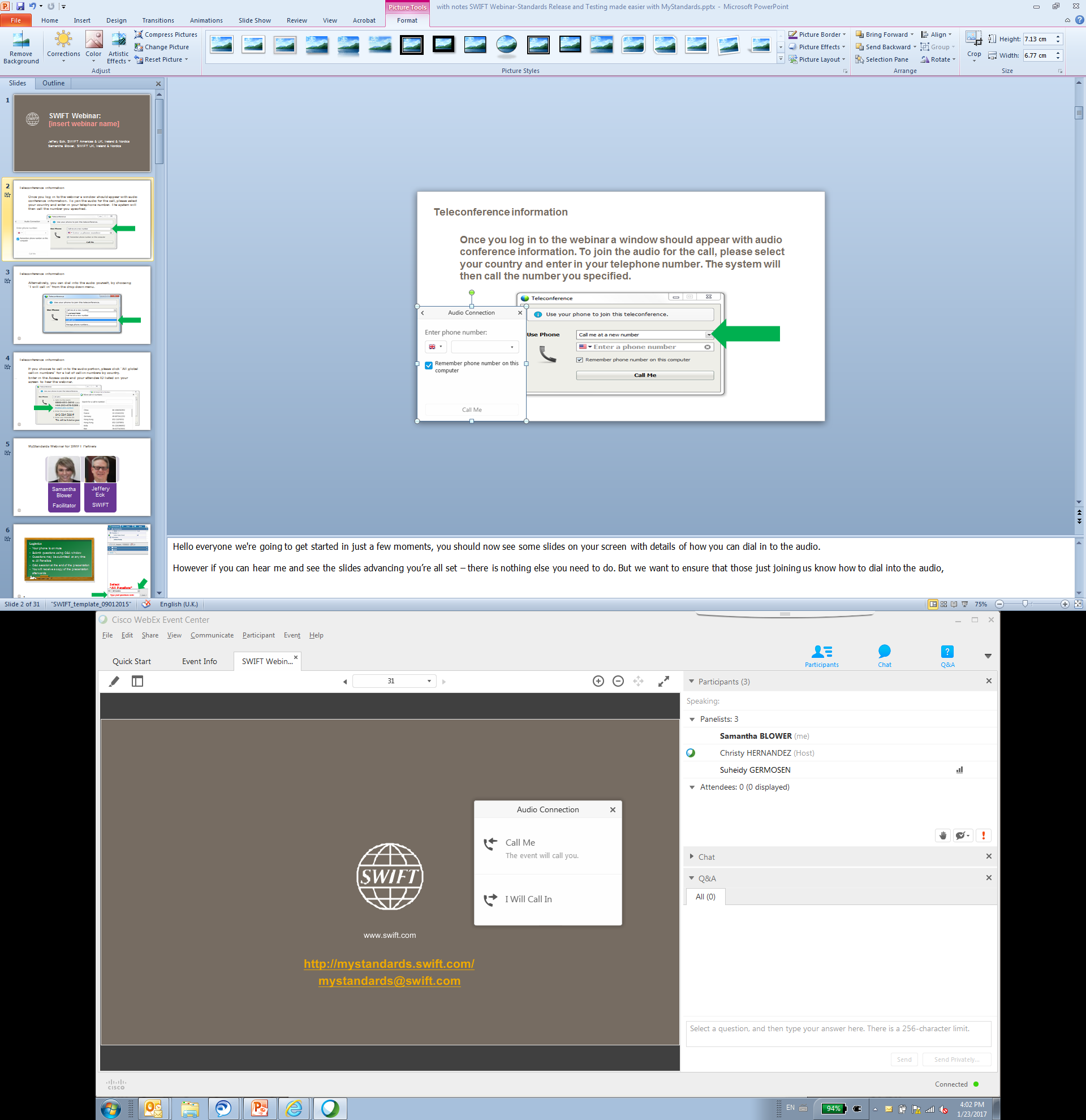 [insert meeting ID]
This will be listed on your screen
SWIFT Webinar: How to reduce post-trade costs in FX
[Speaker Notes: Spend 10-15 secs on each slide (1-3) then repeat]
SWIFT Webinar:How to reduce post-trade costs in FX
Dominic Hobson, independent consultant, Hobson Cardew
Sam Romilly, Head of FX, SWIFT
[Speaker Notes: Hit record – this is your first proper slide

“Hello everyone.
Thank you so much for joining us for today’s webinar, ‘How to reduce Post-trade costs and FX’.
On the call today is myself, Charlotte Kelly, and I am joined by Dominic Hobson and Sam Romilly, who will be facilitating our discussion today. We are also joined by our wonderful panelists in the London Office who will be introduced shortly .]
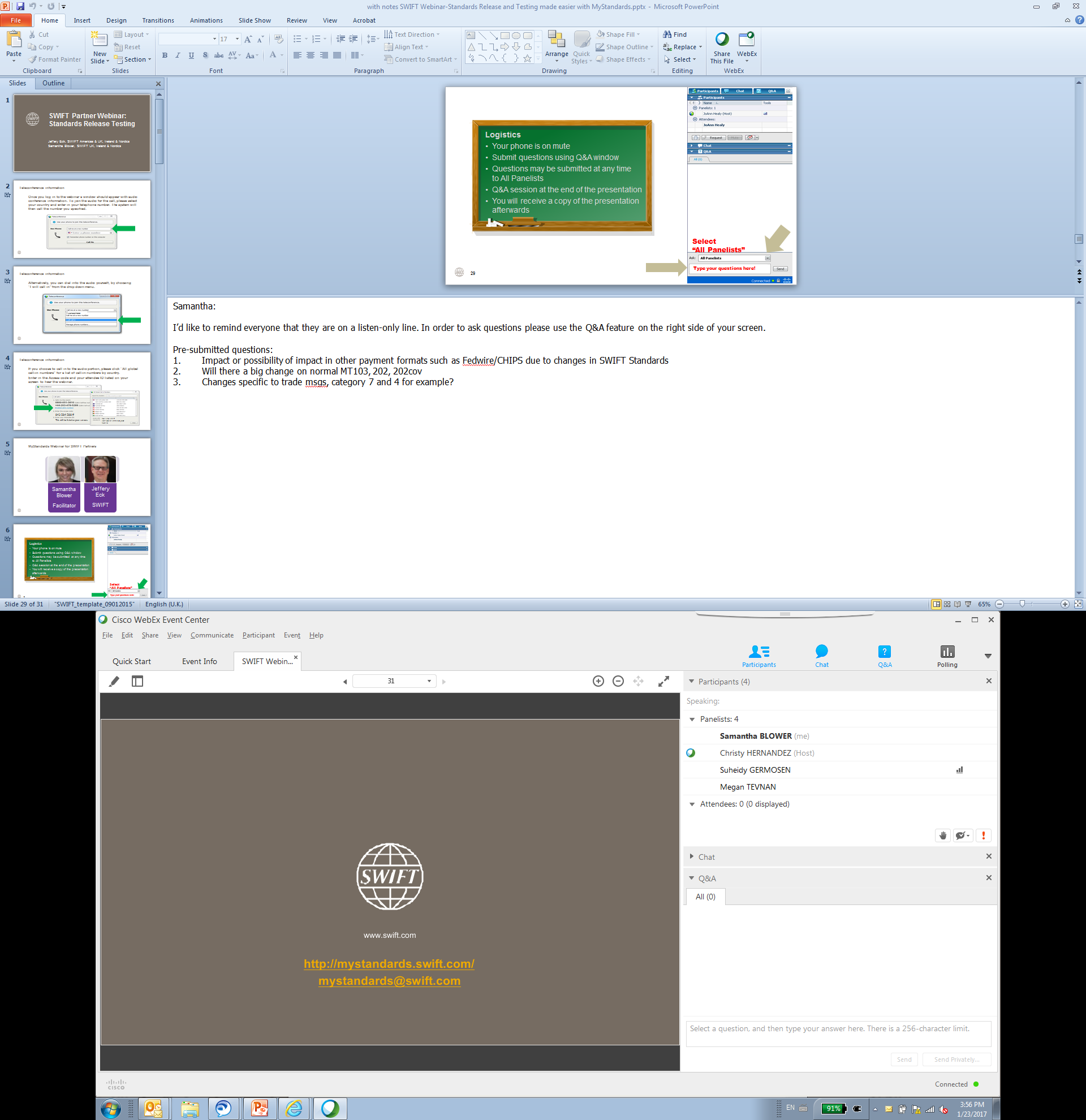 Remember…
Your phone is on mute  
Submit questions using Q&A window – Please send your question under the ‘all’ tab
Questions may be submitted at any time to All Panelists
Questions will be picked up and answered throughout the webinar
You will receive a copy of the presentation afterwards
Type your question here…
Send to ‘All Panelists’
SWIFT Webinar: How to reduce post-trade costs in FX
5
[Speaker Notes: “Before we begin, I would like to take care of some housekeeping rules. Today we have 60 minutes for the panel discussion, with questions being asked and discussed throughout the session.

As a kind reminder, during the webinar you will not be able to unmute yourself, you are on a listen-only line.
If you have any questions during the presentation, please do submit them using the Q&A window on the right side of your screen. 
Just type your questions and send them to ‘All Panelists’ – as seen on the slide in front of you.

We will also email you a copy of the presentation and a link to the recording shortly after the webinar ends.
If you have any further questions after the webinar, we will provide contact details for following up.

With that being said, we are all set and ready to go! I’m now going to hand over to Dominic to get us started – Dominic, take it away
Unmute all panelists]
SWIFT Webinar:How to reduce post-trade costs in FX
Dominic Hobson, independent consultant, Hobson Cardew
Sam Romilly, Head of FX, SWIFT
[Speaker Notes: Dominic starts]
How to reduce post-trade costs in FX: Meet the Speakers
Dominic Hobson
Independent Consultant, Hobson Cardew
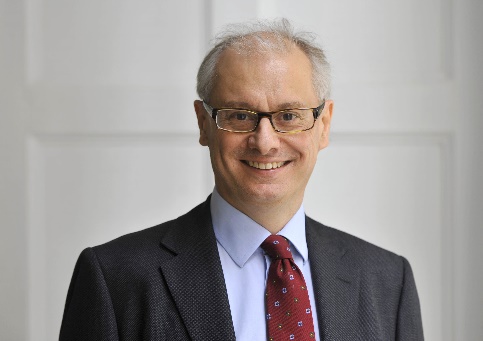 Dominic Hobson is a principal in a consulting business that provides customer research, copywriting, speaking and event services to investment and custodian banks, financial market infrastructures and technology vendors. 

 A former editor-in-chief of Global Custodian magazine and founder of COOConnect, a peer group network for fund managers, Dominic has written for Financial News, contributed occasionally to the BBC on financial markets issues, and has three works of non-fiction to his name.

Dominic is also co-founder of the Future of Finance conference held at the Saïd Business School in Oxford, and a sometime member of the Innovate Finance Policy Advisory Board.
SWIFT Webinar: How to reduce post-trade costs in FX
[Speaker Notes: Speaker bio 1]
How to reduce post-trade costs in FX: Meet the Speakers
Matt Cook
Senior Markets Manager, Capital Markets & FX, SWIFT
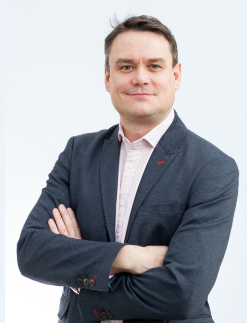 As part of the Global Securities & FX Markets team, Matt is responsible for Business and Product Development of SWIFT’s Capital Markets and FX services portfolio in London.

Matt works closely with SWIFT’s key clients and industry bodies,ensuring strategic services are developed in partnership with the community and continue to meet the challenges of a today’s rapidly changing, cyber and regulatory focused landscape.

Matt also represents SWIFT’s emerging technologies division (‘INNOTRIBE’) as it relates to Capital Markets. Working directly with Fintech start-ups, established institutions and industry leaders, Matt bridges new concepts and ideas with established thinking and market practices.
SWIFT Webinar: How to reduce post-trade costs in FX
[Speaker Notes: Speaker bio 2]
How to reduce post-trade costs in FX: Meet the Speakers
Duncan Lord
Director, Core Operations Delivery Management, Barclays
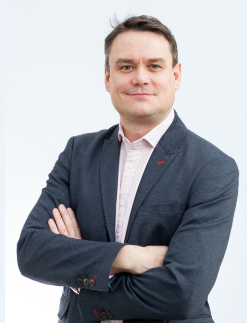 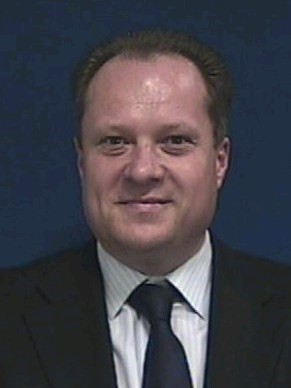 Duncan joined Barclays in the mid 90’s, managing the Treasury Post Trade Services team through a series of major initiatives such as the introduction of Euro, Y2K, implementation of CLS and the global strategic overhaul of the firm’s end to end FX infrastructure. 
	
Since 2018, Duncan has been Head Post Trade Operations Delivery Management, responsible for managing strategic and regulatory driven suite of projects

Duncan also represents Barclays on a number of industry forums including the Bank of England’s FXJSC & GFXD Operations Committees
SWIFT Webinar: How to reduce post-trade costs in FX
[Speaker Notes: Speaker bio 3]
How to reduce post-trade costs in FX: Meet the Speakers
Adrian Patten
Co-founder and Chairman, Cobalt
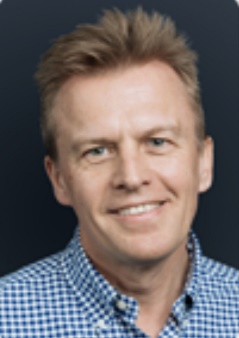 Adrian Patten is an FX expert and entrepreneur, having founded institutional spot FX brokerage Mako FX and served as CEO from its launch until its sale in 2014.

Prior to this, Adrian was chief spot dealer at First National Bank of Chicago and has previously held the position of senior FX dealer at Deutsche Bank, UBS, Hill Samuel and Morgan Grenfell.

As Co-Founder & Chairman of Cobalt, Adrian is involved in all areas of the company. The overarching business strategy and governance of the company with a focus on legal work, investment fundraising and product development.
SWIFT Webinar: How to reduce post-trade costs in FX
[Speaker Notes: Speaker bio 4]
How to reduce post-trade costs in FX: Meet the Speakers
Mike Robertson 
Global Head of Transactional FX Trading, BAML
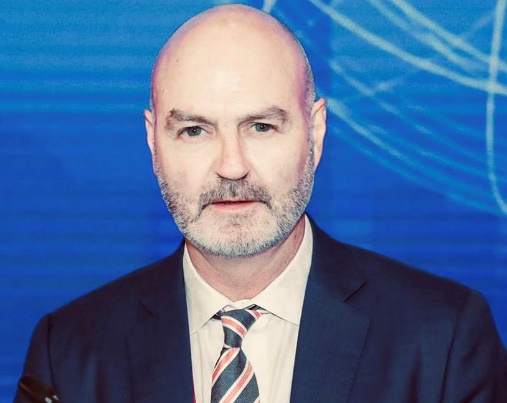 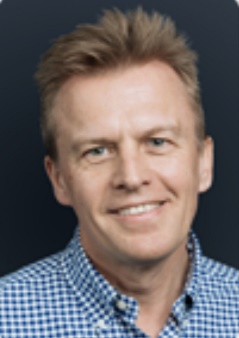 Mike Robertson is a Managing Director within the G10 FX business and the global Head of TFX Trading. His role encompasses Market Risk management of all Payment and Receivable flows for the GFX business globally as well as the ownership of pricing governance and associated Product development.

Mike joined BAML in 2013 from HSBC where he worked for 3 years as a Managing Director managing their TFX business across their three banking regions. 

Before HSBC, Mike established and ran the TFX business for RBS.
SWIFT Webinar: How to reduce post-trade costs in FX
[Speaker Notes: Speaker bio 5]
How to reduce post-trade costs in FX: Meet the Speakers
Alex Walker
Head of Post-Trade, FX, Refinitiv
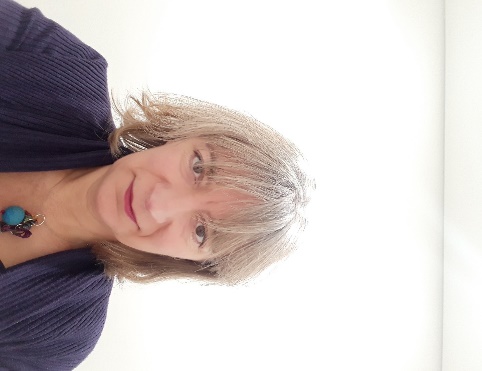 Alex Walker joined Refinitiv (formerly Thomson Reuters Financial & Risk Business Unit) in 2015 and currently leads the Post-Trade products for the business. In her role Alex has overseen developments and brought to Market solutions that simplify post trade workflows, reduce the total cost of ownership for participants and are venue agnostic.
 
In her portfolio she oversees established industry brands such as Refinitiv Trade Notification (formerly TRTN), Deal Tracker, Market Tracker, Settlement Centre and Refinitiv’s latest cloud-based post-trade initiative, Deal Tracker as a Service (DTaaS)
 
Prior to joining Refinitiv, Alex was Head of Post Trade Securities at Sungard (now FIS). Her focus was in delivering automation solutions for market-wide Post Trade processes.
SWIFT Webinar: How to reduce post-trade costs in FX
[Speaker Notes: Speaker bio 6]
How to reduce post-trade costs in FX: Panel Discussion
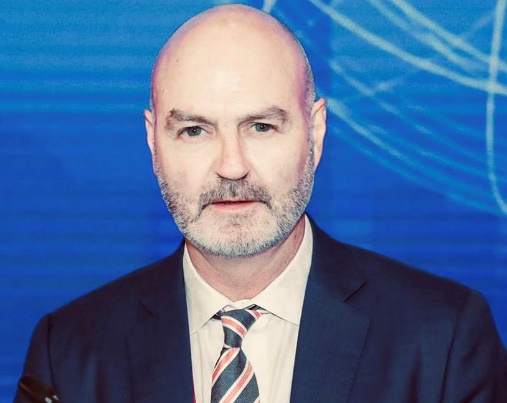 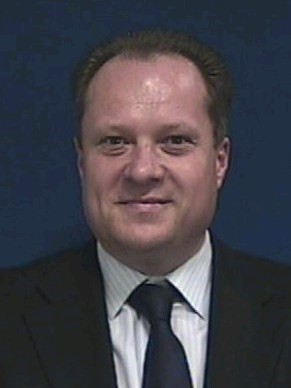 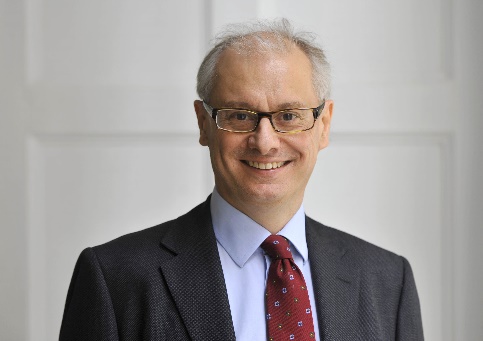 Duncan Lord
Director, Core Operations Delivery Management
Barclays
Mike Robertson 
Global Head of Transactional FX Trading
BAML
Dominic Hobson, independent consultant
Hobson Cardew
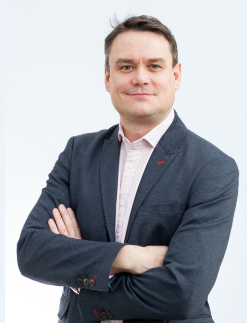 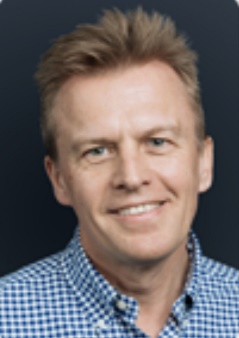 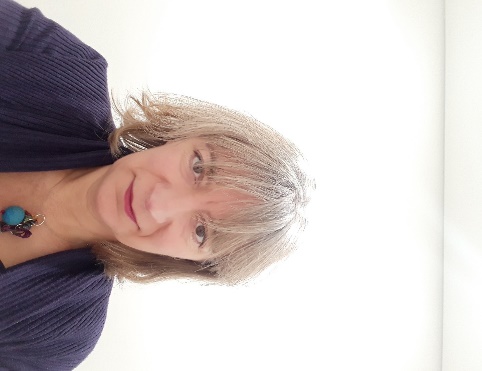 Matt Cook
Senior Markets Manager, Capital Markets & FX
SWIFT
Adrian Patten
Co-founder and Chairman 
Cobalt
Alex Walker
Head of Post-Trade, FX
Refinitiv
SWIFT Webinar: How to reduce post-trade costs in FX
[Speaker Notes: To add: Speaker bios on individual slides

Dominic to introduce all speakers, discussion to take place on this slide]
Are you joining us?
FX Day at SIBOS
FX Markets: the balancing act between direct regulation, new technology and principles-based supervision
Data, data, everywhere – but why so hard to measure?
Why liquidity in the FX markets is the next industry challenge
Dragon’s Den: Help choose which new FinTech solution for FX has the best chance of success
How are people changing their FX workflows to prepare for the next digital age?
23rd September 2019 | Sibos, ExCel London
Sign up at sibos.com
SWIFT Webinar: How to reduce post-trade costs in FX
Thank you for attending:
How to reduce post-trade costs in FX
For further information regarding FX at SWIFT, please contact:
Sam Romilly
 sam.romilly@swift.com
SWIFT Webinar: [insert webinar name]
[Speaker Notes: Thank you for joining us for today’s webinar, ‘How to Reduce post-trade costs in FX’!
We hope you enjoyed the session and found it beneficial to both you and your organisation.
You will all receive a short email this week containing a link to the full recording – please feel free to share within your business!
However, if you have any initial questions/enquiries – please contact Sam Romilly at the email address on your screen.
Once again, thank you for joining us, and enjoy the rest of your day.]